Herzlich Willkommen bei der Firmenfamilie der Löwensteingruppe

Probleme unter der PAP-therapie und
Zubehör zur Schlafatemtherapie
Das Ziel
Ziel der Schulung ist es:

Probleme, die unter der PAP-Therapie auftreten können zu erkennen, zu verstehen und sofern möglich, für Abhilfe zu sorgen.

Das Zubehör kennen zu lernen, um adäquat, professionell und fachgerecht beraten zu können.
Gliederung
Hinweise, was wir dürfen was nicht
Verlegung der Nasenwege
Mundöffnung
Atemgasklimatisierung
Kondenswasser
Erschwerte Exspiration
Reizung durch Leckströme
Sauerstoffkombination
Mobilität
OTC
Onlineshop
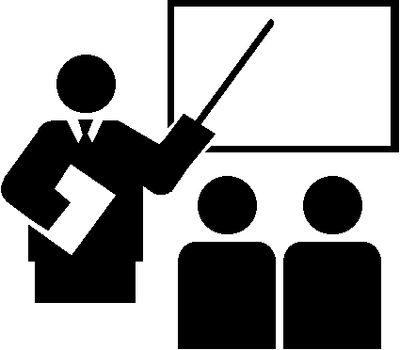 Was wir dürfen, was nicht !
Was wir nicht dürfen (das Wichtigste):
Wir dürfen keine medizinischen Auskünfte geben, das ist Aufgabe der Ärzte und Apotheker.
Wir dürfen keine Medikamente empfehlen, das tun Ärzte und Apotheker.

Wir dürfen in keiner Art die Therapieform, ohne Rezept, VO ändern. Z.B. eigenmächtige Umversorgung der Maskenart.

Wir werden den Patienten niemals in seiner Kritik an einem Arzt bestätigen.
Wir werden dem Patienten niemals sagen, dass er eine ärztlich verordnete Therapie zeitweilig nicht durchführen muss.

Wir werden den Patienten niemals zu seinem Verordner schicken, mit dem Auftrag „ Ihr Arzt muss Ihnen dies oder das verschreiben“.

Wir dürfen kein Therapieergebnis bewerten. ( z.B. ausgelesene Karte ) Das ist Arztsache !!!
Was wir dürfen, was nicht !
Was wir aber dürfen:
Wir dürfen aus unserer Erfahrung erzählen, aber stets mit der Einschränkung: Hier berät Sie Ihr Arzt oder Apotheker. Z.B. Ich habe von einer Selbsthilfegruppe gehört, dass diese erfolgreich dies oder das nutzen, tun… besprechen Sie das doch mal mit Ihrem Arzt.
Wir müssen auf die rechtliche Situation aufmerksam machen, können dann aber in einem Nebensatz erwähnen, dass andere Patienten erfolgreich……. Z.B.: Sie dürfen Ihr Therapiegerät nicht an einer schaltbaren Mehrfachsteckdose betreiben, weil Ihr Therapiegerät ein Medizinprodukt ist und die Mehrfachsteckdose nicht. Juristisch würde ich für die neu geschaffene Kombination eines nicht zugelassenen Medizinproduktes haften, wenn ich Ihnen das empfehle. Daher darf ich Ihnen  das nicht empfehlen. Ich weiß allerdings, dass andere Patienten, seit Jahren, problemlos Ihr Gerät an einer Mehrfachsteckdose betreiben.
Nun darf aber auf keinen Fall der Satz kommen: Tun sie das doch auch! Diesen Schluß muss der Patient selbst ziehen!
Wir dürfen allgemein beraten. Z.B. „Wenn Patienten einen AHI von >10 haben werden viele Ärzte eine Adaption der Therapie vornehmen. Wie das in Ihrem Falle ist fragen Sie bitte Ihren Arzt.“
Was wir dürfen, was nicht !
Entscheidend ist, dass wir dem Patienten helfen und ihn nicht alleine stehen lassen! Dass wir ihm zumindest irgendeinen Weg aufzeigen, wie er weiterkommt. Auf keinen Fall: Das ist verboten BASTA! Aber immer so, dass wir rechtlich abgesichert sind, also im Rahmen der erlaubten Grenzen.
Daher erfolgt, dem Patienten gegenüber,  der klare Hinweis: Ich darf Sie hierbei nicht beraten, das ist Arztsache (Bewertung der Patientensituation) …..wegen MPG verboten (Mehrfachsteckdose),…… aber ich weiß von anderen Patienten denen hat dies und das geholfen.
Hier ist Fingerspitzengefühl gefragt und VORSICHT: nicht im Nachsatz sagen : probieren sie das mal aus.
Was wir dürfen, was nicht. Sondervereinbarungen
In vielen SAZ gibt es Sondervereinbarungen zwischen dem GVL und dem Verordner, bezüglich Beratung, Kontrolle der SD-Karten, Versorgung mit Masken und Einstellung der Therapiegeräte. 

Diese sind selbstverständlich immer vorrangig zu berücksichtigen. Denn dann ist das so zu deuten, dass der Arzt bewußt, in Kenntnis des Mitarbeiters, Aufgaben delegiert hat. 
Am Besten sollten solche Regelungen schriftlich vorliegen.  

In allen anderen Fällen gilt die ROTE LINIE  ->
ROTE LINIE
Bewertung der Patientensituation = VERBOTEN
Allgemeine Aussage = Richtig
Rote Linie Zusammenfassung
Wir bewerten die Ausdrucke der Karten nur allgemein. Das patientenbezogene Bewerten ist Arztsache!

Wir dürfen nicht, auf Grund unserer Kartenauswertung, ohne ärztliche Verordnung, die Maskenart ändern. ( Nase -> Nasenmund oder umgekehrt)

Wir beraten nicht in medizinischen Dingen, zum BSP. Nase zu -> Nasenspray.

Wir raten nicht dazu das Gerät nicht zu nutzen, auch nicht auf Anfrage ( „…ich bin erkältet, dann kann ich doch das Gerät nicht nutzen?“)

Wir sagen auch nicht: „ Dann muss Ihr Arzt Ihnen einen Befeuchter verordnen“. Sondern: „Fragen Sie Ihren Arzt, ob er für Sie einen Befeuchter / Nasenmundmaske …… verordnen möchte“.
Gliederung
Hinweise, was wir dürfen was nicht
Verlegung der Nasenwege
Mundöffnung
Atemgasklimatisierung
Kondenswasser
Erschwerte Exspiration
Reizung durch Leckströme
Sauerstoffkombination
Mobilität
OTC
Onlineshop
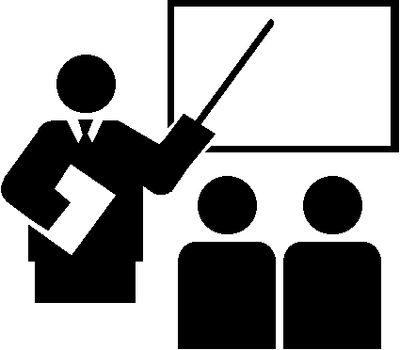 Verlegung der Nasenwege
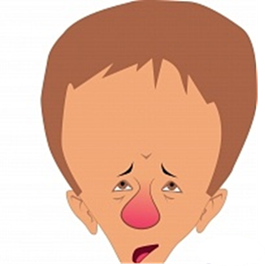 Es gibt keine erfolgreiche n-PAP Therapie, ohne freie Nasenwege. 

Sehr entscheidend für die Therapie und auch schon für die Titration 
sind freie Nasenwege. Denn wenn die Nasenwege nicht frei sind, ist 
möglicherweise ein höherer Druck erforderlich bzw bei einem APAP regelt das Gerät unnötig hoch. 

Oft reicht eine Pflege der Nasenschleimhaut mit „kosmetischen“ Nasenpflegemitteln 
( Salzwassernasenspray ) .
Für weiterreichende, medizinische Beratung gilt aber wieder: Beratung durch Ärzte und Apotheker.
Gliederung
Hinweise, was wir dürfen was nicht
Verlegung der Nasenwege
Mundöffnung
Atemgasklimatisierung
Kondenswasser
Erschwerte Exspiration
Reizung durch Leckströme
Sauerstoffkombination
Mobilität
OTC
Onlineshop
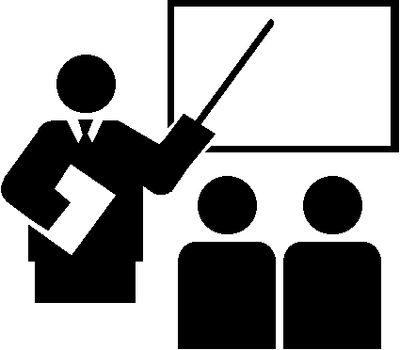 Habituelle Mundöffnung
Es gibt keine erfolgreiche n-CPAP-Therapie, bei großer Mundleckage.



In vielen Fällen ist aber das Gaumensegel in der Lage, diese Leckage abzumildern.

Zum Abklären der Leckage kann man in vielen Fällen die SD-Karte auslesen.
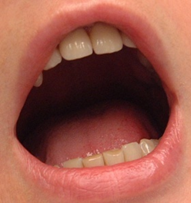 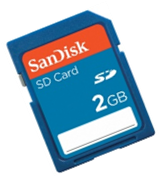 Habituelle Mundöffnung
Bei Mundleckagen stellt sich nun die Frage nach Ursache und Reaktion.

Kommt die Mundleckage dadurch, dass die Nasenschleimhaut, unter der Therapie austrocknet anschwillt, oder öffnet sich der Mund in der tiefen  Entspannung des Schlafes und dadurch trocknen die Nasen- sowie Pharynx- und Larynxschleichhäute aus?
Da ist der Ansatz dem zu begegnen unterschiedlich und muss vom Arzt entschieden werden.

Eine eigenständige Änderung der verordnungsrelevanten Therapiekomponenten ist nicht zulässig!
Habituelle Mundöffnung
Mögliche Änderungen der Therapiekomponenten bei trockenen Schleimhäuten.

Befeuchtereinstellung erhöhen. 	(Patient)
Beheizten Schlauch verkaufen 		(Mitarbeiter)
„Kosmetische“ Nasensalbe,Nasenspray verkaufen	(Mitarbeiter)
Nasenspray Beratung			(Arzt oder Apotheker)
Kinnband zur Nasenmaske 		(Verordnung !)
Aktiver Befeuchter				(Verordnung !)
Nasenmundmaske				(Verordnung !)

Niemals ändern Sie den Maskentyp, ohne Verordnung, allenfalls das Maskenmodell.
Gliederung
Hinweise, was wir dürfen was nicht
Verlegung der Nasenwege
Mundöffnung
Atemgasklimatisierung
Kondenswasser
Erschwerte Exspiration
Reizung durch Leckströme
Sauerstoffkombination
Mobilität
OTC
Onlineshop
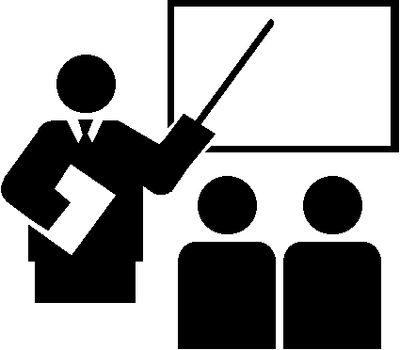 Atemgasklimatisierung,  Aktiver Befeuchter
Sollte der Arzt nun einen Befeuchter verordnen, gilt folgendes zu bedenken:

Ein aktiver Befeuchter in der Schlafatemtherapie bringt keine warme Luft. Daher ist die Bezeichnung Warmluftbefeuchter irreführend. 

Befeuchter befeuchten durch Verdunsten. Hierbei entsteht molekulare Feuchte und keine Aerosole. Die Heizung dient dabei dazu, mehr, oder weniger Wasser zu verdunsten, indem das Wasser mehr oder weniger beheizt wird.

Bei Resmed und Philips kann man eine Einstellung wählen, so dass die Umgebungstemperatur die Leistung des Befeuchters beeinflußt.
Atemgasklimatisierung
Sollte der Arzt nun einen Luftbefeuchter verordnen, müssen wir natürlich wieder einweisen:

Neue hygienische Herausforderung. Täglich reinigen und trocknen. Dazu Schlauch senkrecht-> Kamineffekt.

Verwendung von frischem, kaltem Leitungswasser.

Kondenswasser verhindern, oder minimieren
Kondenswasser
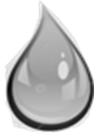 Bei der Einweisung erklären wir, wie Kondenswasser entsteht und wie wir dem begegnen können. ( Befeuchterleistung reduzieren und/oder Zimmertemperatur hoch)
Wenn in einer Befeuchterkammer das Wasser erwärmt wird und somit auch die Lufttemperatur, feuchtet sich diese Luft recht stark mit Wasser an.

Wenn der Schlauch durch ein kühles Zimmer führt, kühlt sich die Luft im Schlauch stark ab.

Kalte Luft kann wesentlich weniger Feuchte transportieren, als warme Luft.

Folglich fällt Wasser, in Form von Tropfen aus. Dieses Wasser ist Kondenswasser und stellt immer wieder ein Problem dar. Die Menge an Wasser, die als Kondenswasser ausfällt, steht zur Anfeuchtung der Atemluft sowieso nicht mehr zur Verfügung. Daher ist die Anfeuchtung der Atemluft genauso stark, wie bei niedriger Einstellung und weniger Kondenswasser.
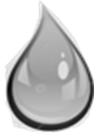 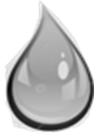 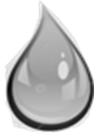 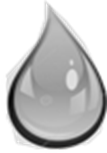 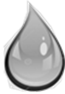 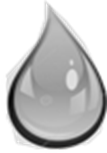 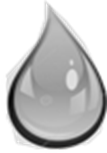 Kondenswasser
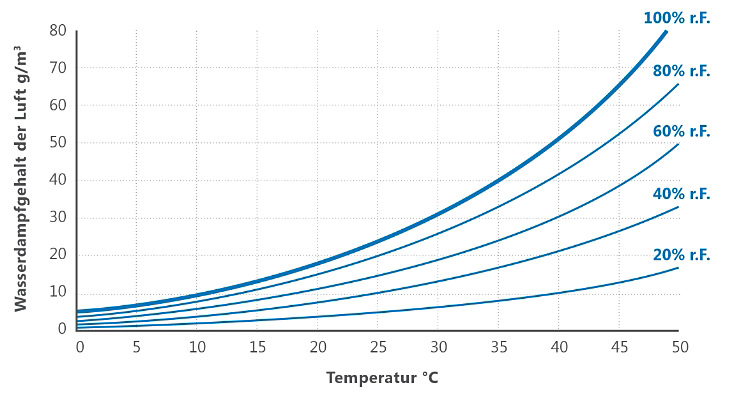 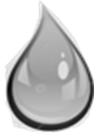 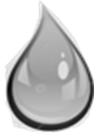 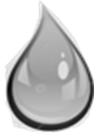 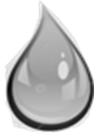 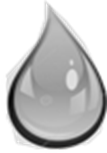 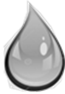 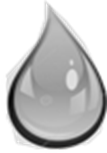 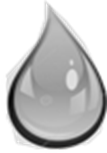 Kondenswasser
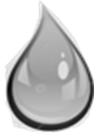 Vorgehensweise bei Kondenswasserproblemen:

Erklären, dass dies ein physikalisches Phänomen ist.
Erklären, dass je höher die Befeuchterstufe und je niedriger die Zimmertemperatur und je länger der Schlauch, umso mehr Kondenswasser.
Maßnahme 1 Raumtemperatur hoch, Befeuchterstufe runter.
Maßnahme 2 Gerät auf den Boden, Befeuchter als tiefsten Punkt und vor Allem dafür sorgen, dass der Schlauch nirgends mehr durchhängt und so dass das Wasser, wie auf einer Rutschbahn zurück in den Befeuchter läuft.
Maßnahme 3 Schlauchhülle Nordkap.
Maßnahme 4 Beheizten Schlauch liefern. Hier ist die Kostenfrage vorab zu klären.
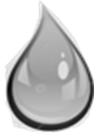 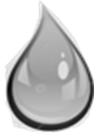 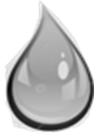 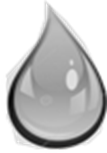 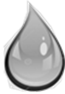 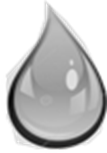 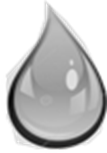 Kondenswasser         Zubehör
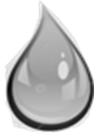 Jeder kann, aus Komfortgründen, einen beheizten Schlauch selbst kaufen und bezahlen. 
Sollte allerdings eine kostenlose Versorgung mit einem Heizschlauch gewünscht sein:
Muss ein Arzt die medizinische Notwendigkeit auf einem Kassenrezept (rosa Rezept)  bescheinigen. Die med. Notwendigkeit ergibt sich nicht aus dem Wunsch Kondenswasser zu vermeiden, sondern muss auf Grund des Zustandes der oberen Atemwege erfolgen.

Stand 20.05.2020 lt. Kassenvertragsmanagement
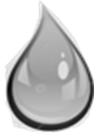 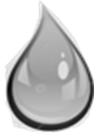 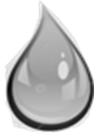 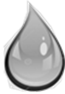 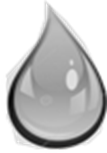 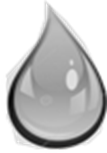 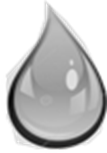 Kondenswasser         Zubehör
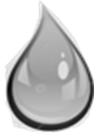 Beheizte Schläuche dienen primär der Kondenswasserreduzierung.

Beheizte SChläuche erwärmen die Temperatur im Schlauch ca 5K über Raumtemperatur

Beheizte Schläuche dürfen nie abgedeckt werden. Z.B. Bettdecke.

Verboten ist die Kombination von beheiztem Schlauch und Isolierhülle.
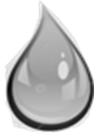 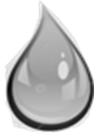 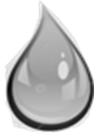 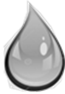 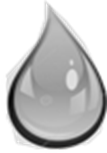 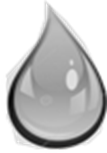 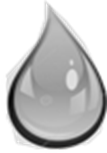 Kondenswasser     Zubehör
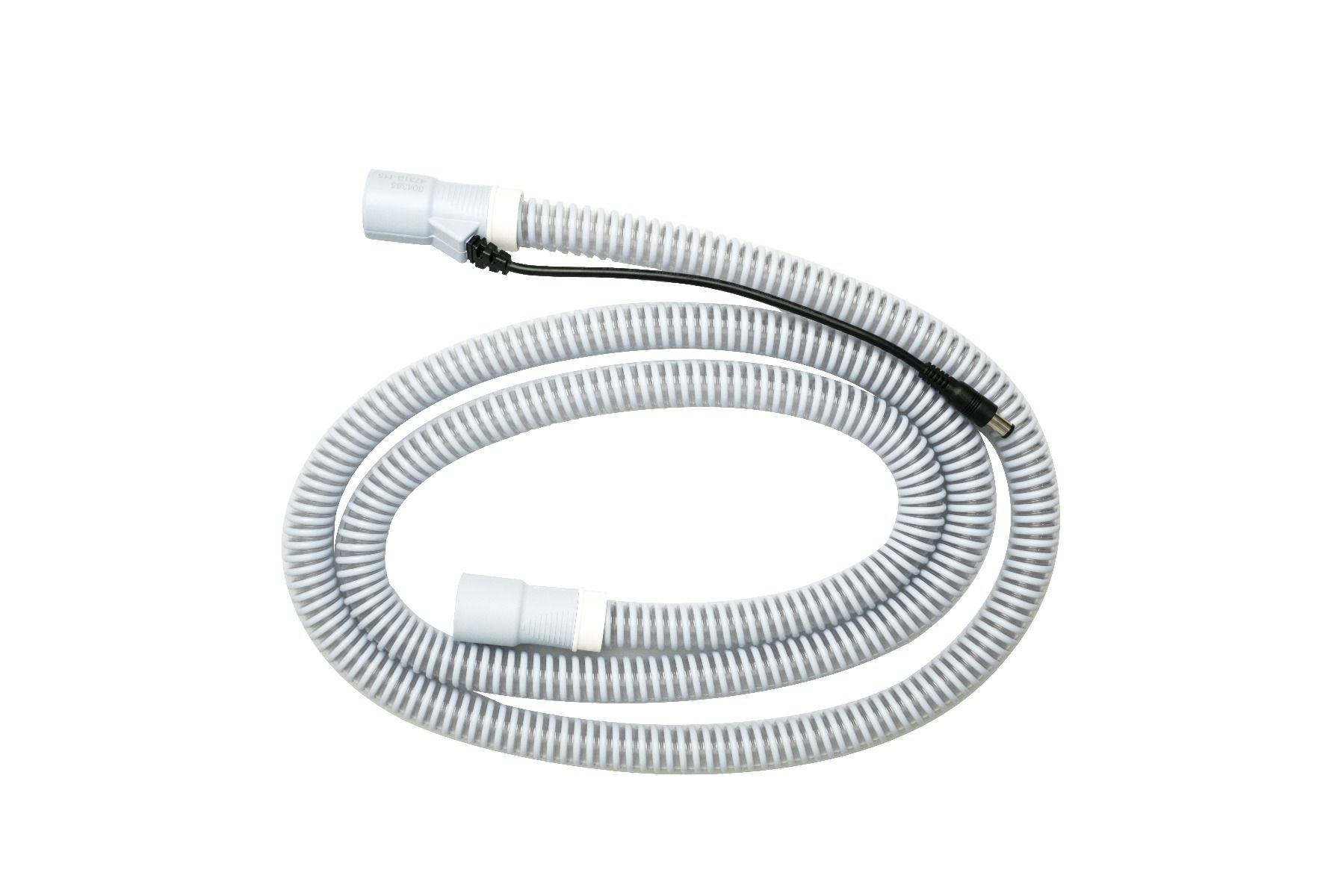 Gliederung
Hinweise, was wir dürfen was nicht
Verlegung der Nasenwege
Mundöffnung
Atemgasklimatisierung
Kondenswasser
Erschwerte Exspiration
Reizung durch Leckströme
Sauerstoffkombination
Mobilität
OTC
Onlineshop
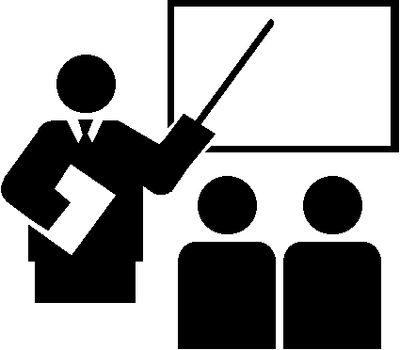 Erschwerte Exspiration
Bei dem subjektiven Empfinden, dass die Exspiration erschwert ist, stellt sich die Frage nach der Ursache. 

Kann es sein, dass die Schleimhäute angeschwollen sind. 
Der Patient atmet ja gegen einen anstehenden Druck CPAP, oder EPAP aus. 
 
Daher gibt es unterschiedliche Lösungsansätze. 
Zu 1. siehe vorangegangene Seiten… Befeuchter….  Nasenmundmaske..
Erschwerte Exspiration
Zu 2. (Atmet der Patient ja gegen einen anstehenden Druck CPAP, oder EPAP aus. )
Mögliche Abhilfe : APAP, Flex, BiLEVEL, Maske:

- Ein APAP liefert immer nur den aktuell erforderlichen Druck
- Eine Ausatemerleichterung (softPAP,biSOFT,Trilevel,CFLEX, CFLEX+, 	AFLEX, BiFLEX, EPR, …..) reduziert den Druck zu Beginn der Exspiration.
BiLEVEL Gerät, liefert zur Exspiration einen niedrigeren Druck
Möglicherweise andere Maske (keine Pillow, dafür z.B.CARA) liefert ein besseres Gefühl der Druckverteilung.
Gliederung
Hinweise, was wir dürfen was nicht
Verlegung der Nasenwege
Mundöffnung
Atemgasklimatisierung
Kondenswasser
Erschwerte Exspiration
Reizung durch Leckströme
Sauerstoffkombination
Mobilität
OTC
Onlineshop
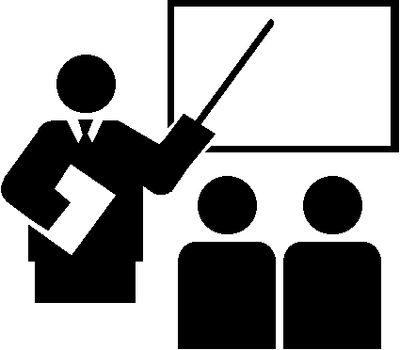 Reizung durch Leckageströme
Da es sich ja um ein Leckageeinschlauchsystem handelt, gibt es stets eine Leckage, zum Ausspülen der Exspirationsluft. Diese Leckageöffnung ist jeweils an der Maske eingearbeitet.

Zusätzliche sogenannte parasitäre Leckagen entstehen durch schlecht angepaßte Masken. Dies gilt es zu verhindern.

Daher kommt der qualifizierten Maskenanpassung ein hoher Stellenwert zu gute.
Eine gut passende Maske ist essentiell für die Akzeptanz der Therapie.
Individualmasken sollten heute, in der Schlaftherapie kein Thema mehr sein.
Gliederung
Hinweise, was wir dürfen was nicht
Verlegung der Nasenwege
Mundöffnung
Atemgasklimatisierung
Kondenswasser
Erschwerte Exspiration
Reizung durch Leckströme
Sauerstoffkombination
Mobilität
OTC
Onlineshop
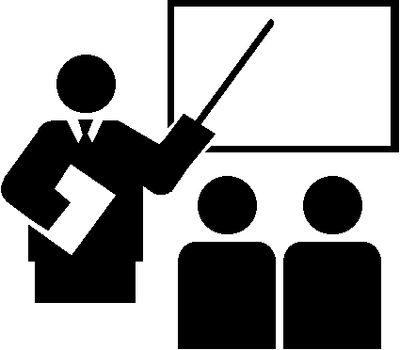 Sauerstoffkombination
Sollte ein Patient gleichzeitig ein Schlafatemtherapiegerät nutzen und auch O2 verordnet sein, darf diese Kombination nur hergestellt werden, wenn das auch verordnet ist.

Zu beachten ist auch: Vorsicht im Umgang mit O2, denn O2 ist brandfördernd.

Wenn die Kombination verordnet ist, ist zu beachten,  wie  und wo eingespeist wird. In aller Regel steht die korrekte Vorgehensweise in der Gebrauchsanweisung , des Schlafatemtherapie- oder Beatmungsgerätes.
Sauerstoffkombination
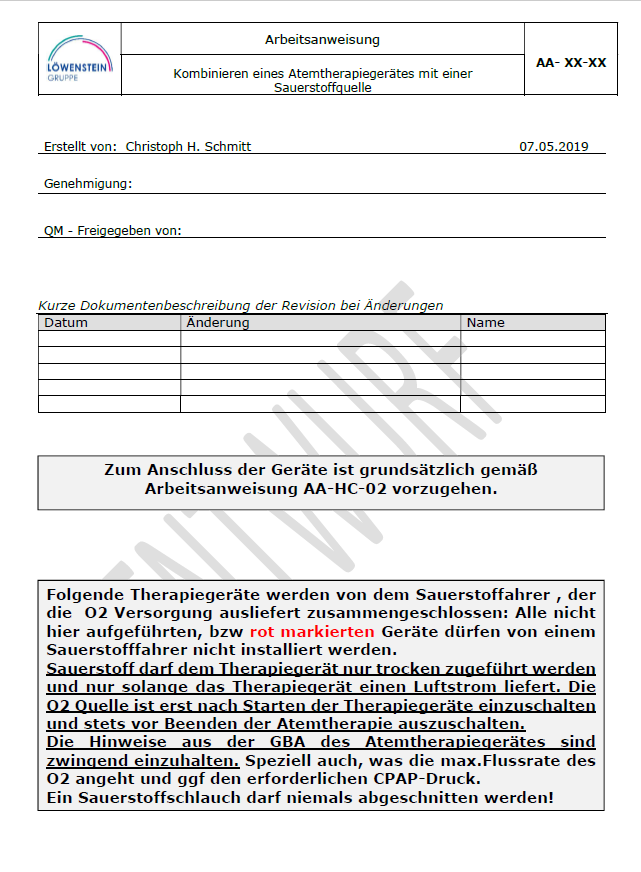 Da die Zulassung der Geräte, in Bezug auf die Sauerstoffbeimischung sehr unterschiedlich ist, muss zu jedem Gerät bekannt sein, wie O2 einzuspeisen ist.

Oftmals wird dazu folgendes genommen: 

Sicherheitsventil			T-Adapter
302418				110-1963
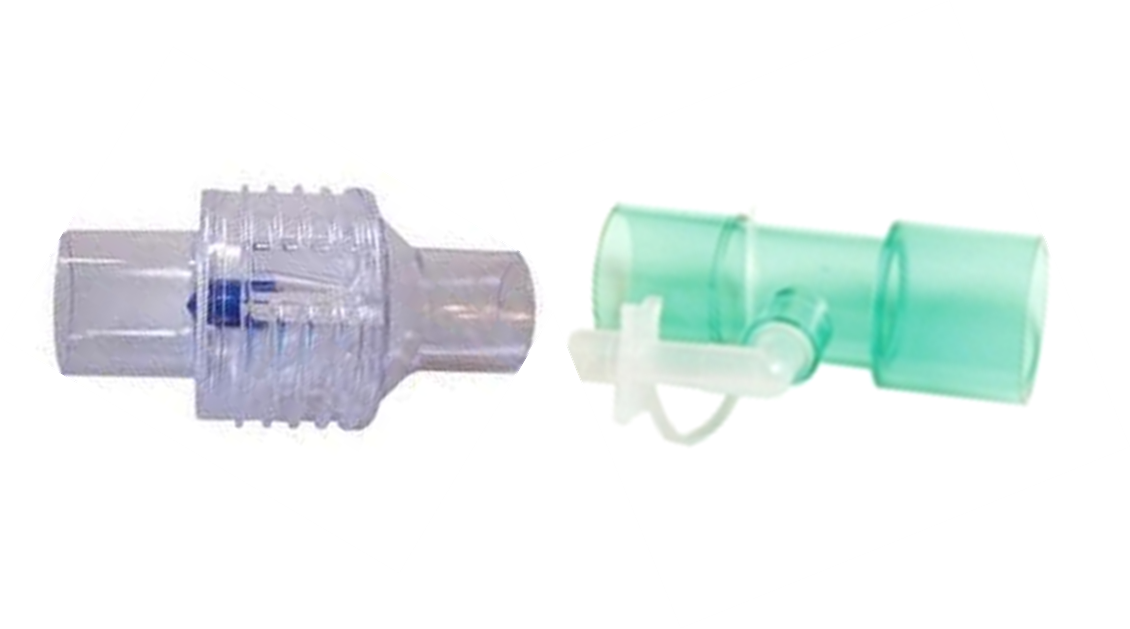 Zu finden unter:  home(\\filer02):interneSchulungen\5 Informationen Sauerstoff\1 InfoAllgemein\Neue ungenehmigte Vorlagen
Gliederung
Hinweise, was wir dürfen was nicht
Verlegung der Nasenwege
Mundöffnung
Atemgasklimatisierung
Kondenswasser
Erschwerte Exspiration
Reizung durch Leckströme
Sauerstoffkombination
Mobilität
OTC
Onlineshop
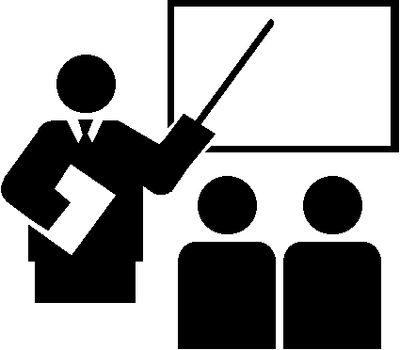 Mobilität
Für die meisten Geräte gibt es eine Möglichkeit diese an 12VDC zu betreiben.
Ideal ist, wenn das Gerät direkt mit 12V betrieben wird. (Philips Respironics, außer DSGO)
In vielen Fällen muss aber ein 12VDC – 230 VAC Wandler benutzt werden. Der Nachteil dieser ist, dass sie Wärme-, also Energieverluste haben. Das merkt man daran, dass die Wandler, im Betrieb recht heiß werden. Je mehr Leistung sie wandeln, umso heißer; deshalb sollte auch bei Nutzung an 12VDC kein Befeuchter benutzt werden. Zumal der Befeuchter oft ein vielfaches der Energie benötigt, die das Gerät alleine braucht.
Mobilität
Bei Philips gibt es zur Dreamstation und zur SO50/60er einen LiONAkku

1126942 für ~650Euro incl.

Dies ermöglicht nun den Betrieb des Gerätes an :
100 – 240 VAC (Lieferumfang)
12VDC             (optional )
Akku für 8-13h, (optional)
lädt 3 – 4 h
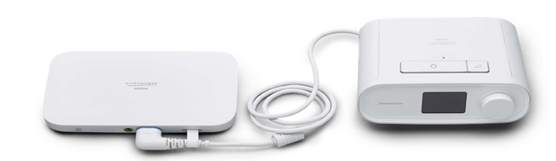 Mobilität
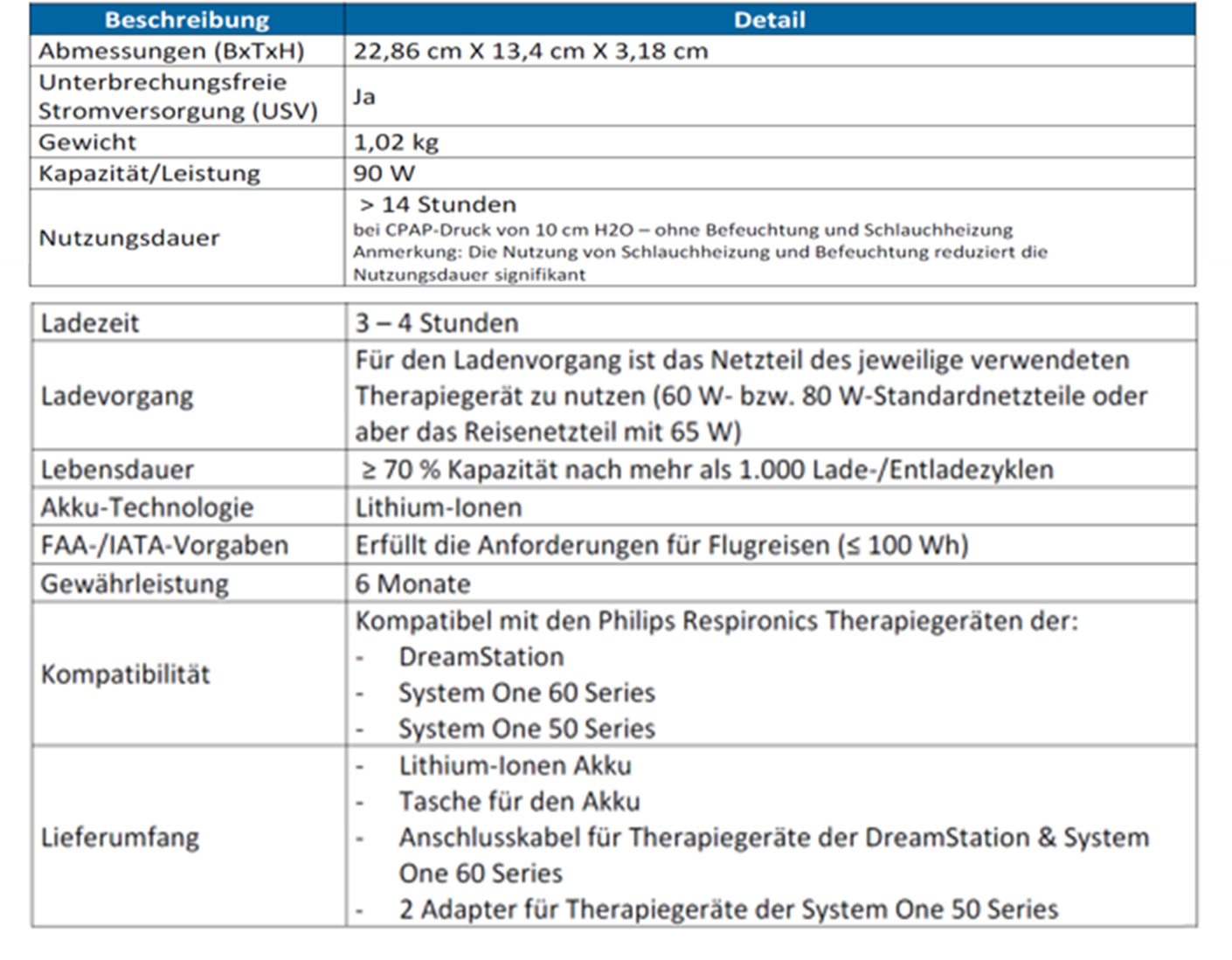 .			Akku Schlafatemtherapie Philips
.			1126942         ~650Euro inkl.
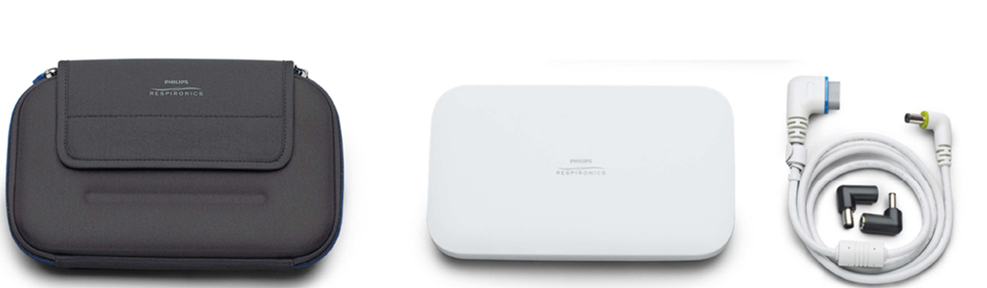 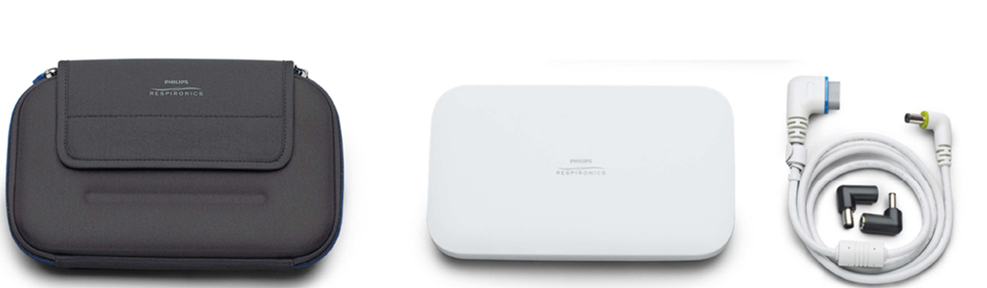 Mobilität
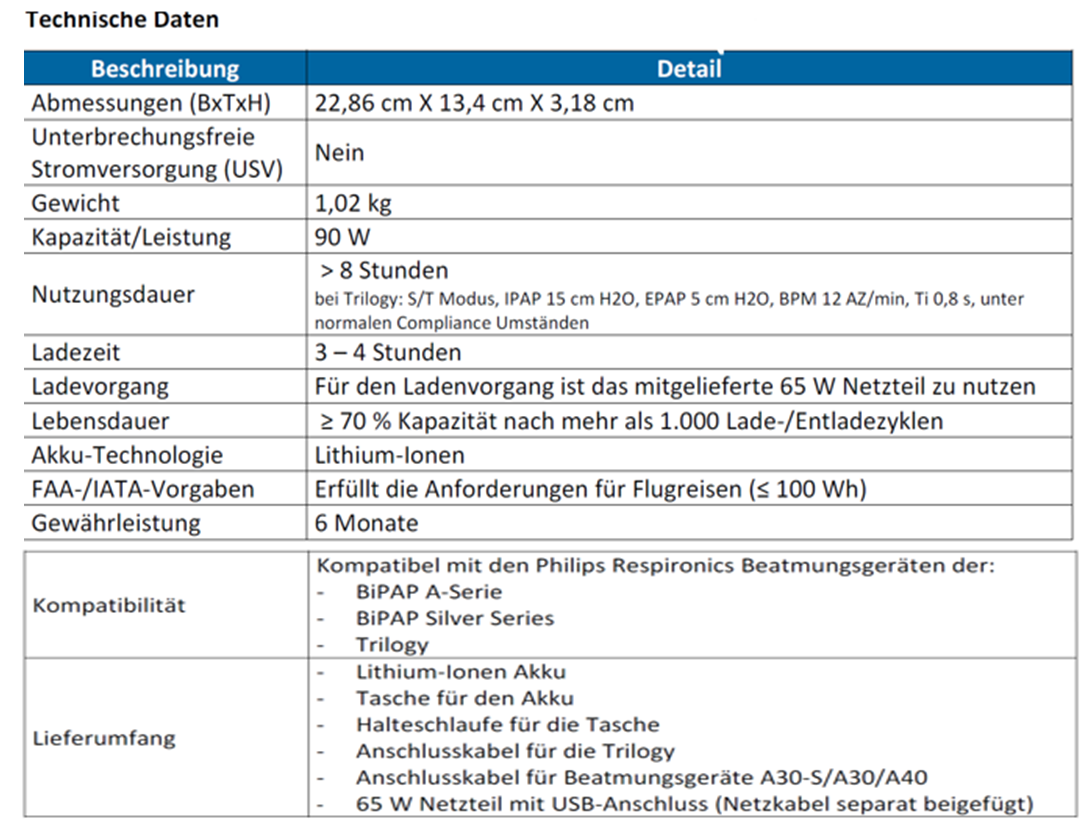 .			Akku Beatmungstherapie Philips
.			1126944	587,39 Euro zuzügl.
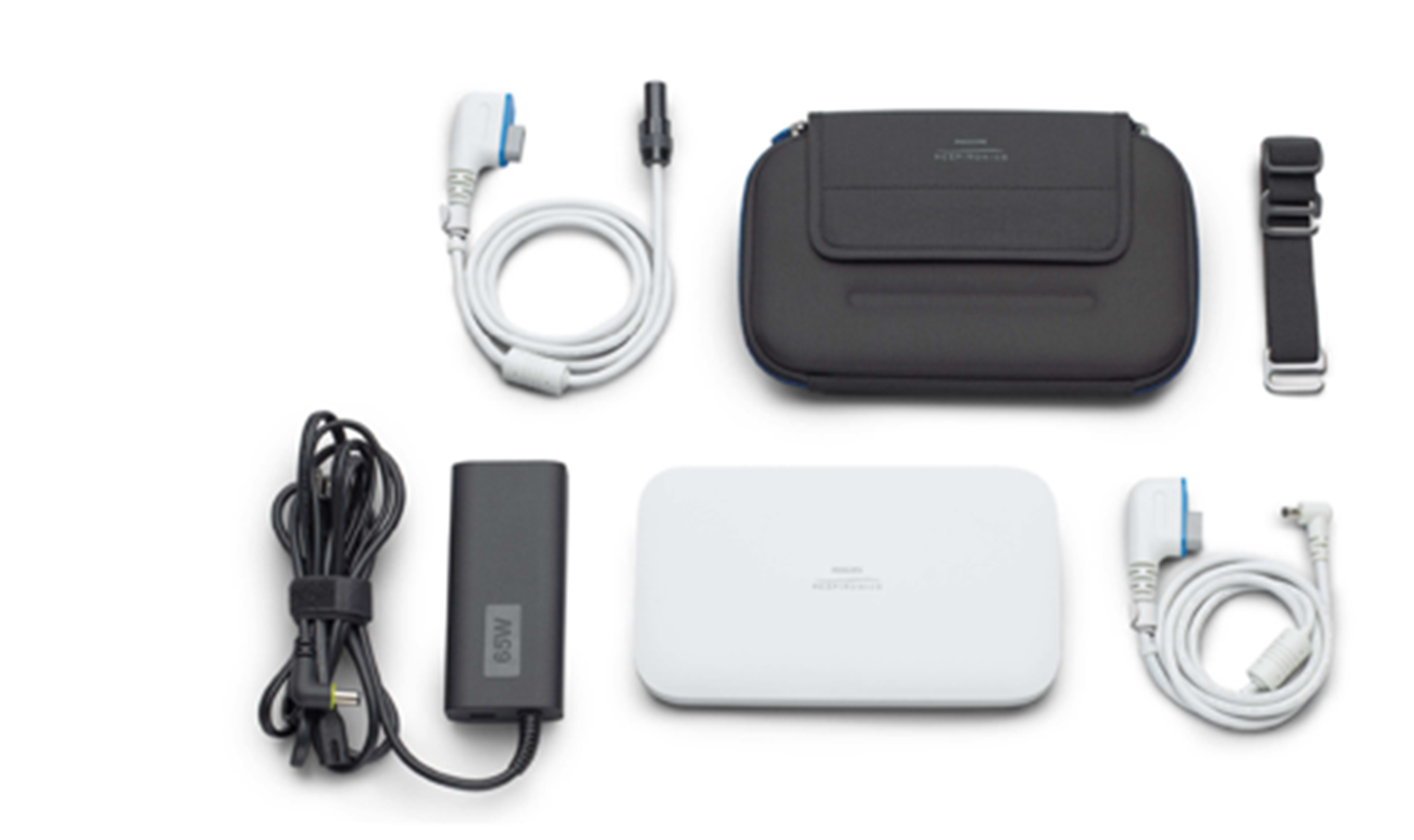 Mobilität
Akku  RPSII      Resmed
		0101-24921	750 Euro zuzügl.
						


Kabel EXTRA erfassen bzw. angeben.
24962 = Elisee
24963 = VSIII
24959 = Stellar 100/150
24961 = S9-Serie
37342 / 37343 = AirSense/Curve
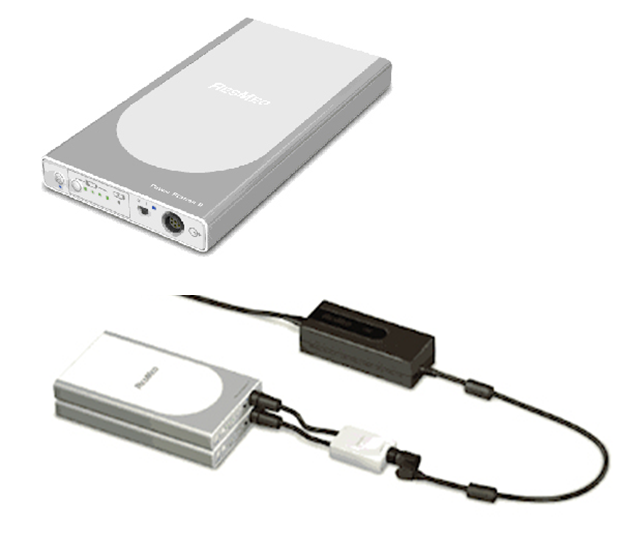 Mobilität
150-541 = 	12V= Spannungswandler
150-540 =		24V= Spannungswandler
57,98 Euro zuzügl.
Maximale Leistung 300W Für alle Schlafatemtherapiegeräte, die kein
eigenes Zubehör haben. Hier wird aus 12/24VDC - 230VAC 
erzeugt. Das Therapiegerät kann wie gewohnt an einer 
„Wandsteckdose“ betrieben werden. 
Der Befeuchter sollte ausbleiben, da er sehr viel Energie
benötigt.

Dieser Wandler ist z.B. für prismaLINE möglich
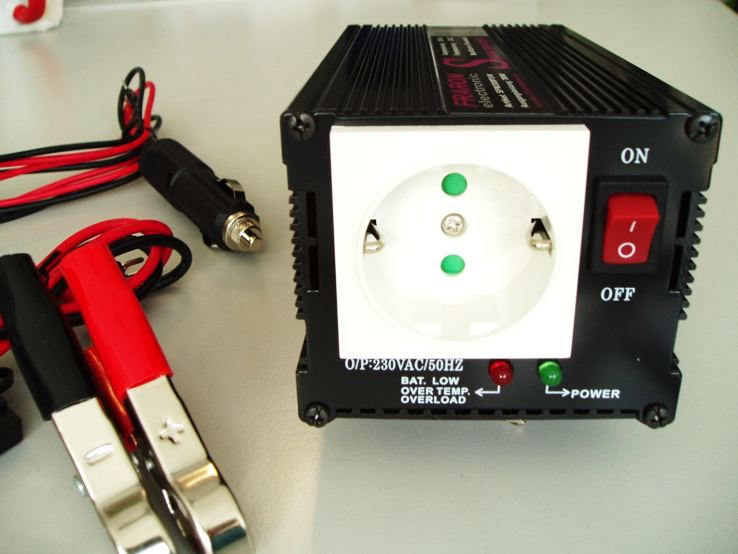 Mobilität
wm 24616 = 	12V= Spannungswandler
wm 24132 =	24V= Spannungswandler
155 Euro zuzüglich
Maximale Leistung 300W Für alle „Weinmanngeräte“, die kein
eigenes Zubehör haben. Hier wird aus 12/24VDC - 230VAC 
erzeugt. Das Therapiegerät kann wie gewohnt an einer 
„Wandsteckdose“ betrieben werden. 
Der Befeuchter sollte ausbleiben, da er sehr viel Energie
benötigt.

Dieser Wandler ist für prismaLINE möglich ebenso für:
Ventimotion und Ventilogic, sowie somnoVENT.
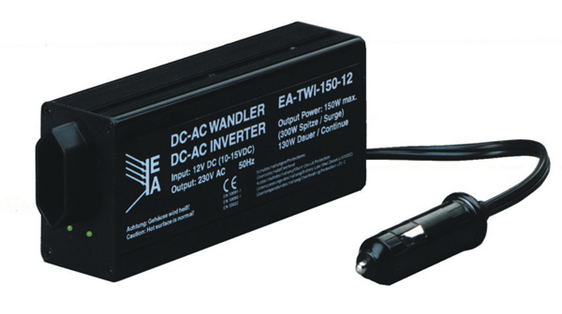 Mobilität
wm 24469 						DC-DC-Wandler
150,42 Euro zuzügl.					


Für SomnoBalance / Soft II 
Prisma SOFT / SMART

Deutlich bessere Energiebilanz, als die 230V Wandler,
da hier kein Netzteil benutzt wird und nur einmal
von 12VDC auf 24VDC gewandelt wird.
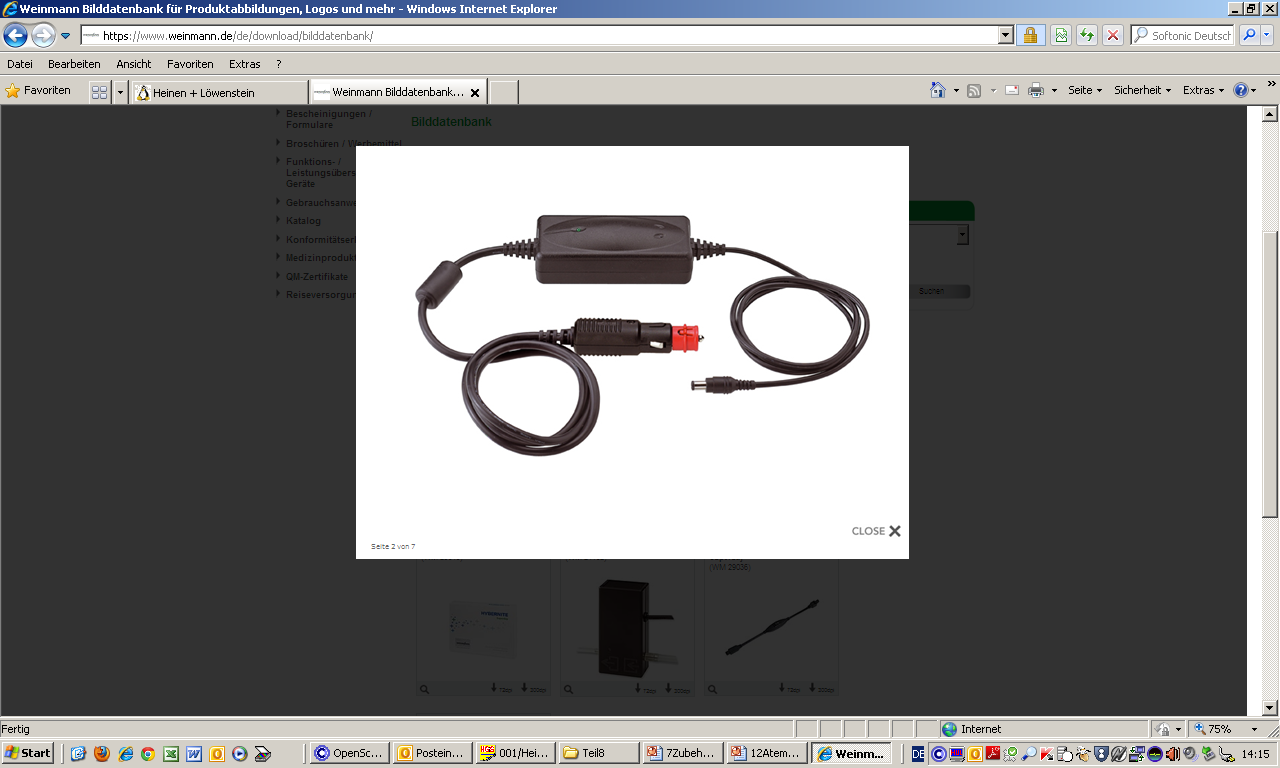 Mobilität
1001956						12V Kabel Respironics
für Beatmung A-Serie
und alle älteren Schlafgeräte bis zu SO50        doch wieder lieferbar !!!!!!					


1097568
41,18 Euro zuzügl.
Für SO60
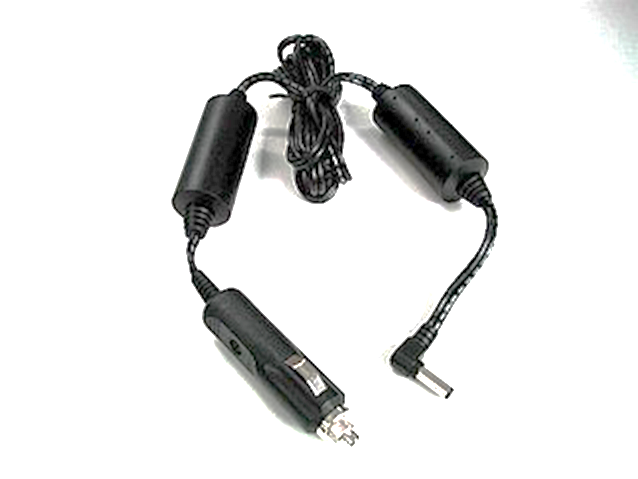 Mobilität
1120746						12V Kabel Respironics

41,18 Euro zuzügl.
Für Dreamstation, ohne DSGO
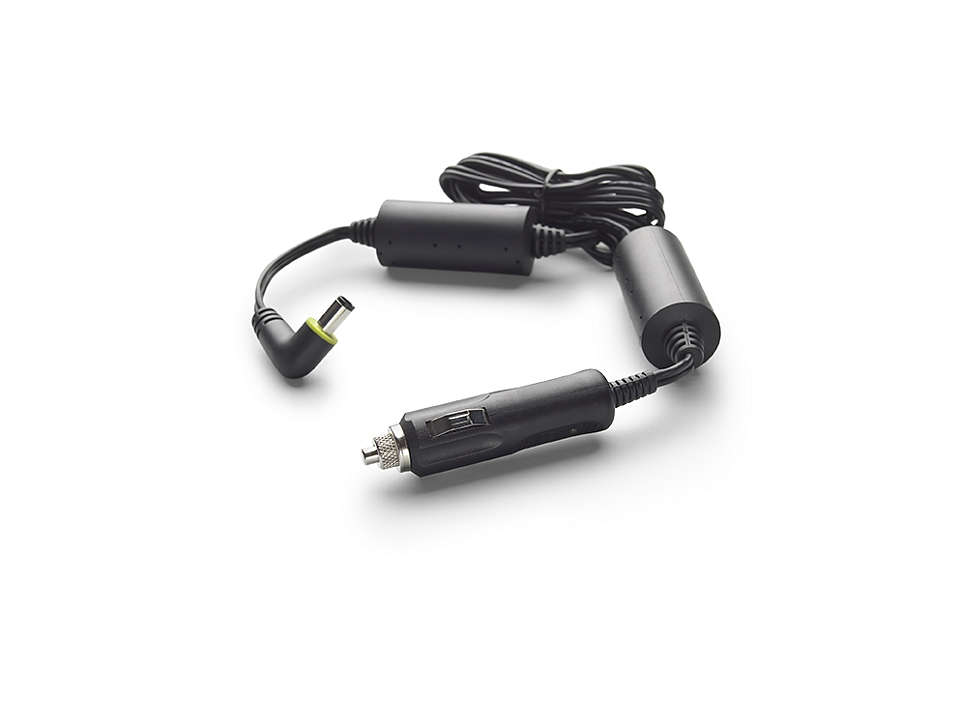 Mobilität
21798940					Euronetzkabel mit Zwischenschnurschalter

7,90  Euro zuzügl.
Universalnetzkabel für Geräte mit Standby-Modus
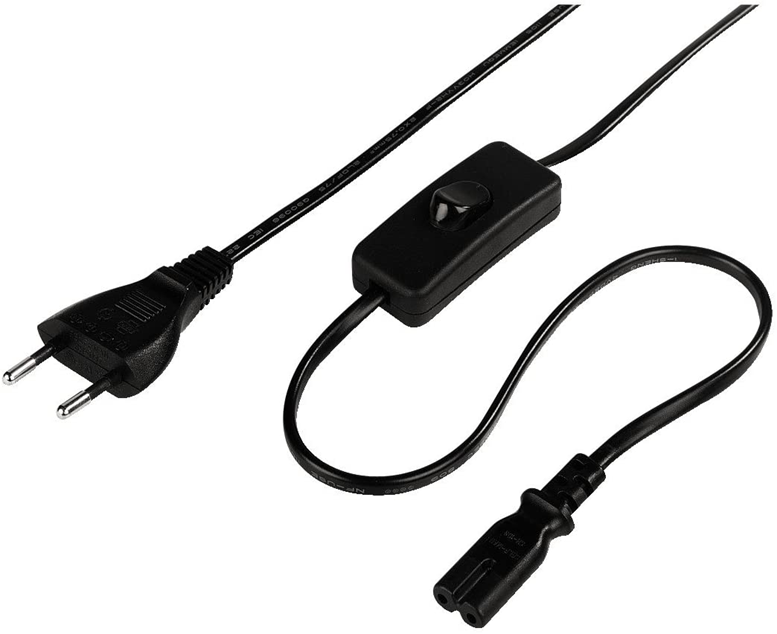 Gliederung
Hinweise, was wir dürfen was nicht
Verlegung der Nasenwege
Mundöffnung
Atemgasklimatisierung
Kondenswasser
Erschwerte Exspiration
Reizung durch Leckströme
Sauerstoffkombination
Mobilität
OTC
Onlineshop
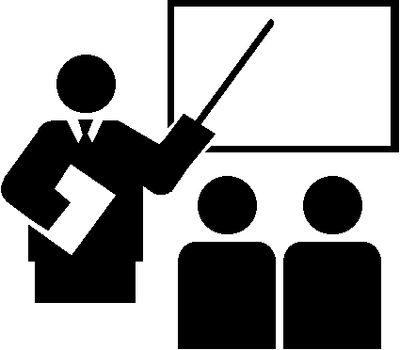 OTC
Over The Counter

Das OTC-Angebot rundet das Produkportfolio der Löwensteingruppe ab. Hiermit erfüllen wir den Patientenwunsch nach zusätzlichen Produkten, die privat gezahlt werden und sofort mitgenommen werden können.
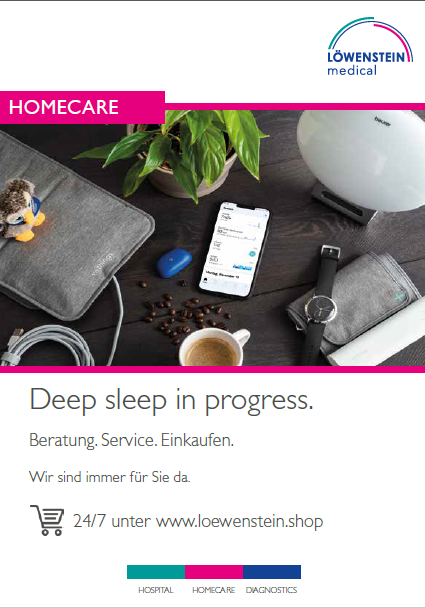 OTC
OTC heißt :  Over The Counter.

OTC Produkte zahlt der Patient grundsätzlich selbst.

OTC-Produkte bringen zusätzlichen Umsatz für das SAZ und somit für das Unternehmen.
onlineshop
https://loewenstein.shop/

Der onlineshop als perfekte Ergänzung zum restlichen Geschäft.


onlineshop

Jeder Patient darf im onlineshop alles auf eigene Rechnung kaufen. Auf Kassenrechnung sind wir ggf verpflichtet zu überprüfen, ob das gewünschte Produkt verordnet ist. Z.B. Nasenmundmaske.
Erfolgsbestätigung
Erfolgsbestätigung
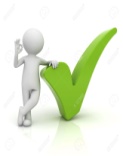 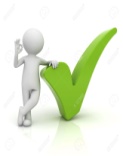 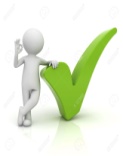 Aktiver Befeuchter
Sollte der Arzt nun einen Befeuchter verordnen, gilt folgendes zu bedenken:

Ein aktiver Befeuchter in der Schlafatemtherapie bringt keine warme Luft. Daher ist die Bezeichnung Warmluftbefeuchter irreführend. 

Befeuchter befeuchten durch Verdunsten. Hierbei entsteht molekulare Feuchte und keine Aerosole. Die Heizung dient dabei dazu, mehr, oder weniger Wasser zu verdunsten, indem das Wasser mehr oder weniger beheizt wird.

Bei Resmed und Philips kann man eine Einstellung wählen, so dass die Umgebungstemperatur die Leistung des Befeuchters beeinflußt.
Erfolgsbestätigung
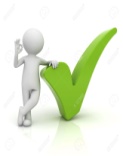 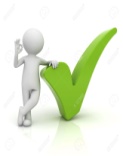 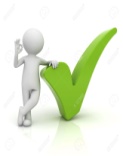 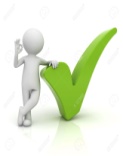 Kondenswasser         Zubehör
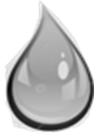 Beheizte Schläuche dienen primär der Kondenswasserreduzierung.

Beheizte SChläuche erwärmen die Temperatur im Schlauch ca 5K über Raumtemperatur

Beheizte Schläuche dürfen nie abgedeckt werden. Z.B. Bettdecke.

Verboten ist die Kombination von beheiztem Schlauch und Isolierhülle.
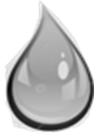 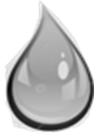 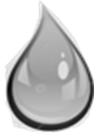 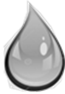 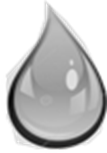 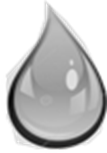 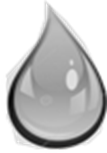 Erfolgsbestätigung
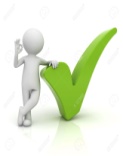 OTC
OTC heißt :  Over The Counter.

OTC Produkte zahlt der Patient grundsätzlich selbst.

OTC-Produkte bringen zusätzlichen Umsatz für das SAZ und somit für das Unternehmen.
Erfolgsbestätigung
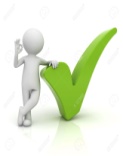 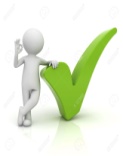 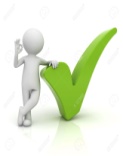 Sauerstoffkombination
Sollte ein Patient gleichzeitig ein Schlafatemtherapiegerät nutzen und auch O2 verordnet sein, darf diese Kombination nur hergestellt werden, wenn das auch verordnet ist.

Zu beachten ist auch: Vorsicht im Umgang mit O2, denn O2 ist brandfördernd.

Wenn die Kombination verordnet ist, ist zu beachten,  wie  und wo eingespeist wird. In aller Regel steht die korrekte Vorgehensweise in der Gebrauchsanweisung, des Schlafatemtherapie- oder Beatmungsgerätes.
Erfolgsbestätigung
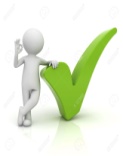 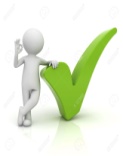 Mobilität
Für die meisten Geräte gibt es eine Möglichkeit diese an 12VDC zu betreiben.
Ideal ist, wenn das Gerät direkt mit 12V betrieben wird. (Philips Respironics, außer DSGO)
In vielen Fällen muss aber ein 12VDC – 230 VAC Wandler benutzt werden. Der Nachteil dieser ist, dass sie keinen so guten Wirkungsgrad haben. Das merkt man daran, dass die Wandler, im Betrieb recht heiß werden. Je mehr Leistung sie wandeln, umso heißer; deshalb sollte auch bei Nutzung an 12VDC kein Befeuchter benutzt werden. Zumal der Befeuchter oft ein vielfaches der Energie benötigt, die das Gerät alleine braucht.
Vielen Dank für Ihre Aufmerksamkeit